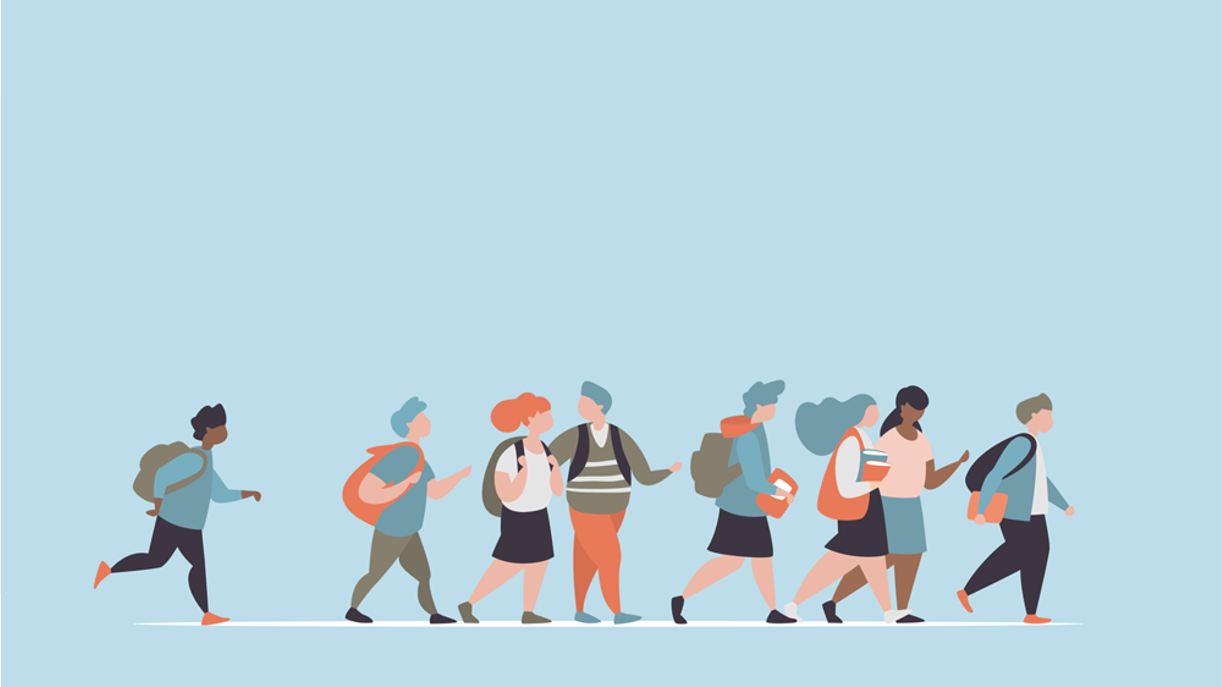 R·九年级全一册
Unit 4  I used to be afraid of the dark.
第三课时
Look and say
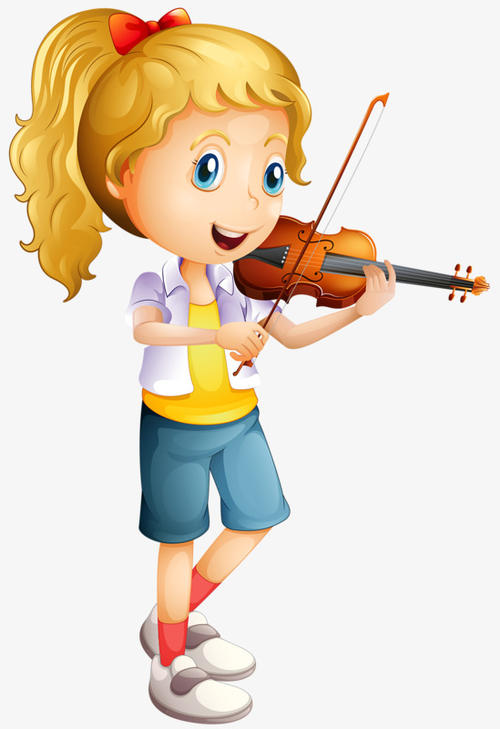 Jenny
Jenny used to play the violin.
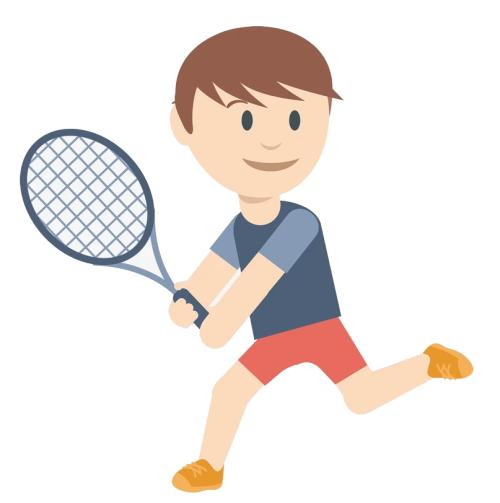 Jack
Jack used to play tennis.
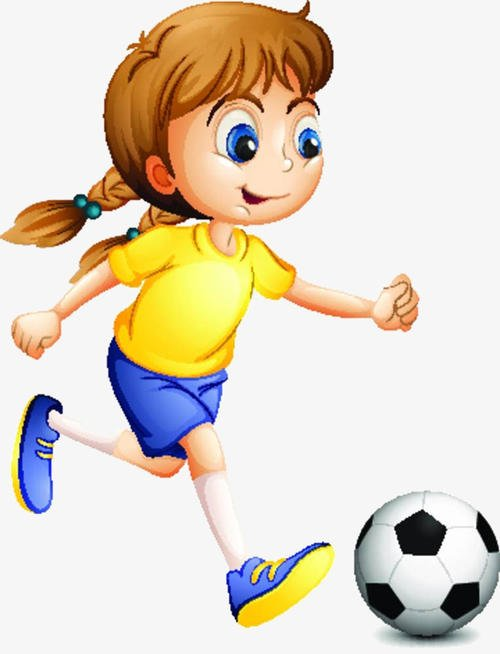 Linda, football team
Linda used to be in the football team.
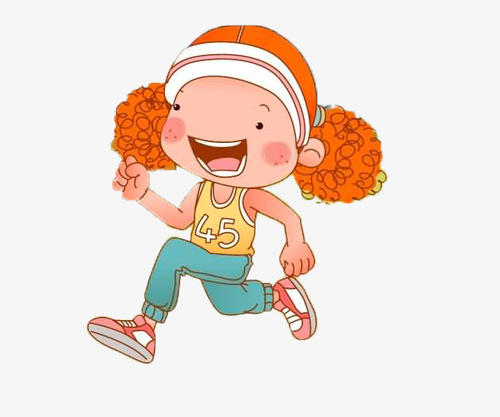 Amy, curly hair
Amy used to have curly hair.
A: Do you have colorful childhood?
B: Yes / No, …
A: What did you use to like to do?
B: I used to like …
play alone
read comics
play with toy cars
play with dolls
chat with my parents
play with the insects
play with balloons
Language points
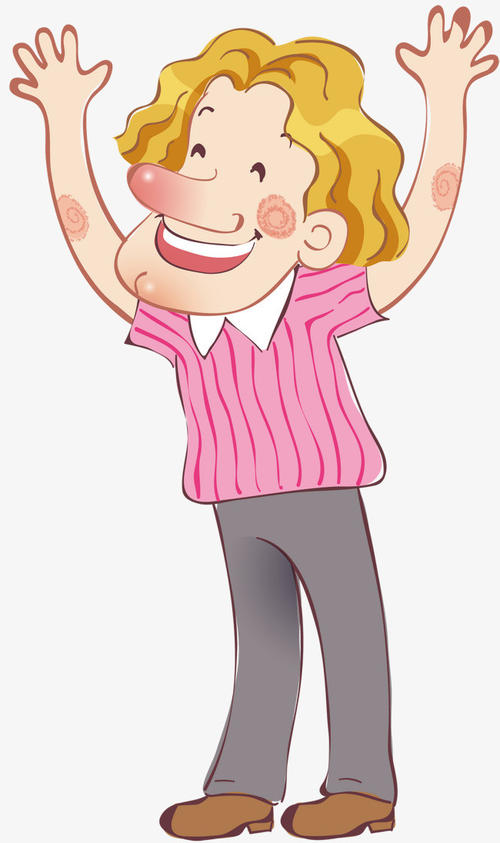 I used to worry about tests all the time. What about you?
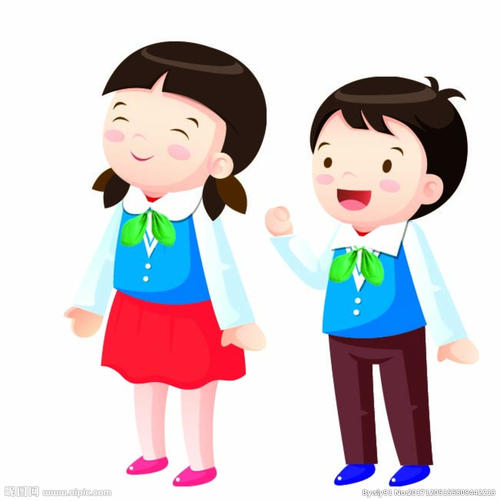 Yes, me too.
一、worry的用法
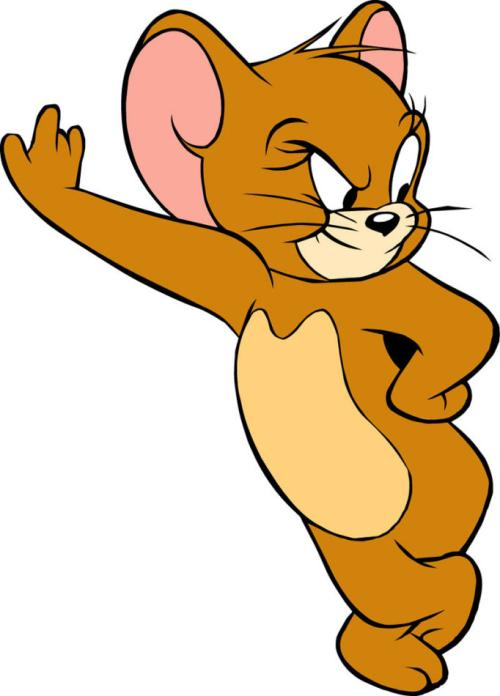 worry about sb. /sth. 为某人/某事而焦虑、烦恼、担心；担心某人/某事
worry常见的三种用法：
1. worry可作及物动词， 意为“使烦恼， 使焦虑”，常接sb. 作宾语。
    What worried you so much?
2. worry也可作不及物动词，意为“烦恼； 担
    心”， 后常跟介词about。
   Our teacher often worries about our safety.
3. worry后接从句时，也表示“为……担心”。
   The teacher worried that the exam might be too difficult for her students.
二、辨析：always 与all the time
侧重于频率，表示周期性的规律，含有“每逢……都是”的意思
通常位于实义动词之前，助动词或连系动词之后
侧重于一段时间内连续的动作，或时间上的不间断， 表示始终如一、没有停止
通常位于句末
Let's write
Your changes
How I’ve changed
Your biggest changes
feelings
Changes in appearance
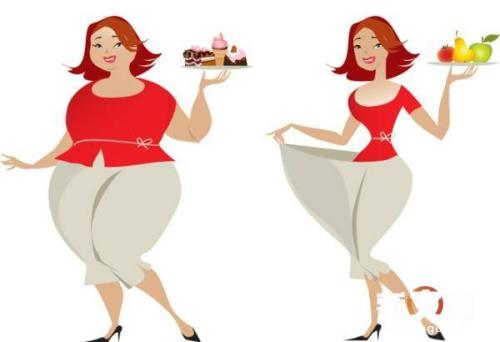 be heavy
am fit
I use to ___________. Now I _____________.
Changes in personality
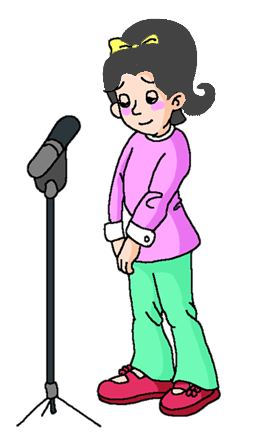 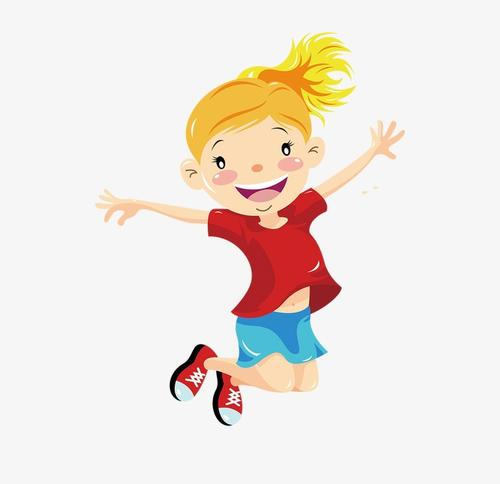 am outgoing
be quiet
I use to ___________. Now I _____________.
Changes in hobby
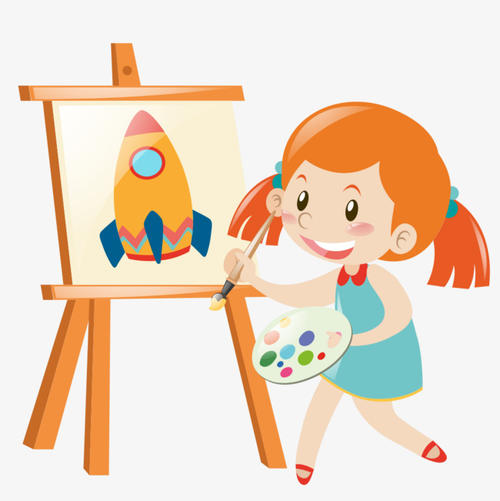 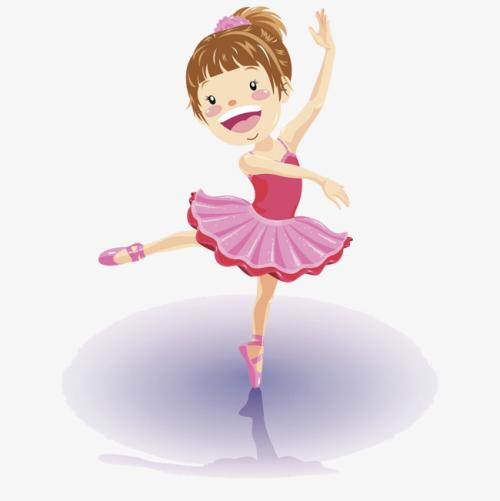 like dancing
like drawing
I use to ___________. Now I _____________.
Changes in schoolwork
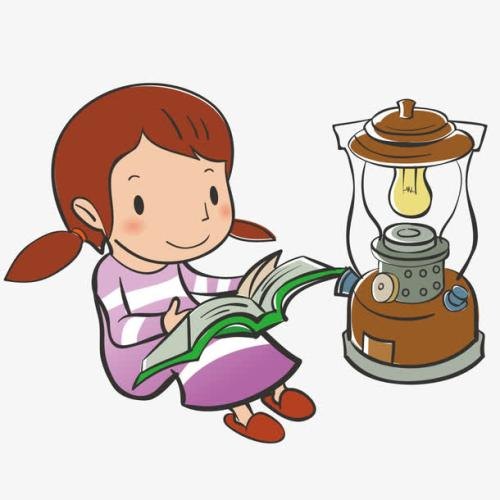 study harder than I used to
I ____________________________.
For example:
My life has changed a lot in the last few years. I used to be overweight but I’m not anymore. I lost a lot of weight after I started playing tennis. Playing tennis three times a week is very good exercise. Now I’m fitter and healthier.
The biggest change in my life was becoming much 
better in English. Thanks to my English teacher, Mr Wang, he gave me an interesting book to read. I enjoyed it so much that I started to read other English books. 
This is the most important change because I’m no longer afraid of English and I am doing better in my exams. This has made my parents even prouder of me. And I’m sure I can become better and better.
Practice
—How is Helen in the new school? 
     —She is doing very well. There is nothing to 
          worry______. 
          A. about　　　B. of　　　C. with　　　D. /
A
Summary
1. worry常见的三种用法；
2. always 与all the time；
3. Writing：How I’ve changed.
Changes in appearance
Changes in personality
Changes in hobby
Changes in schoolwork
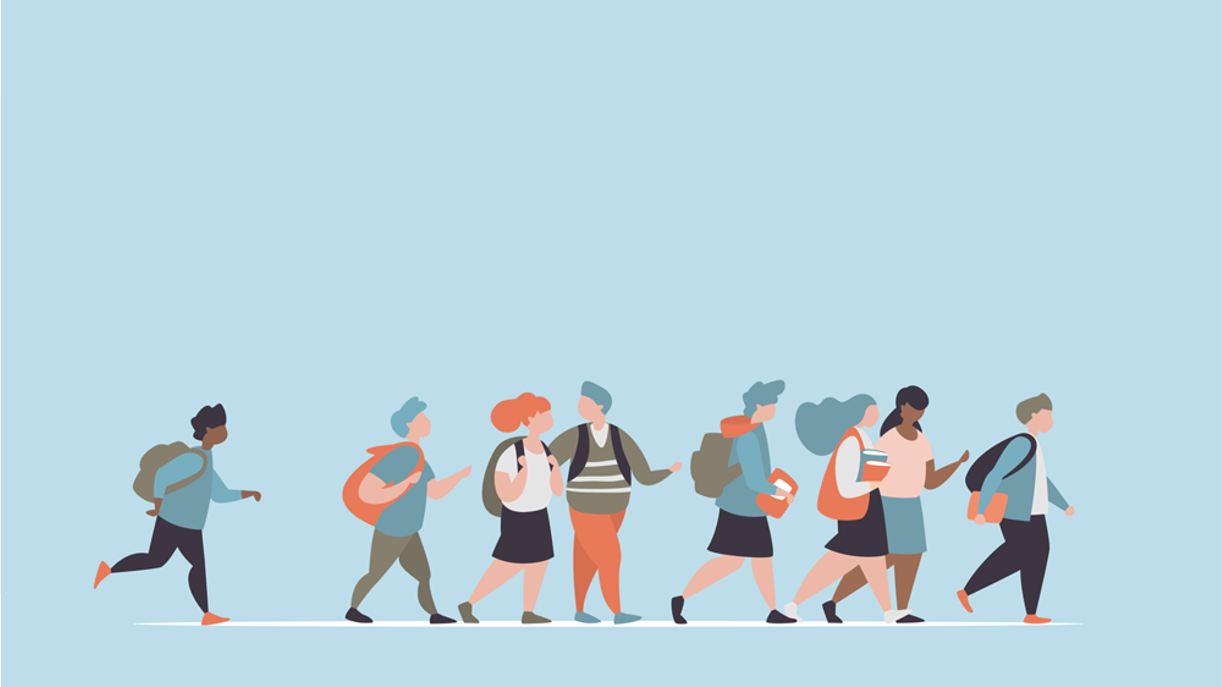 THANKS